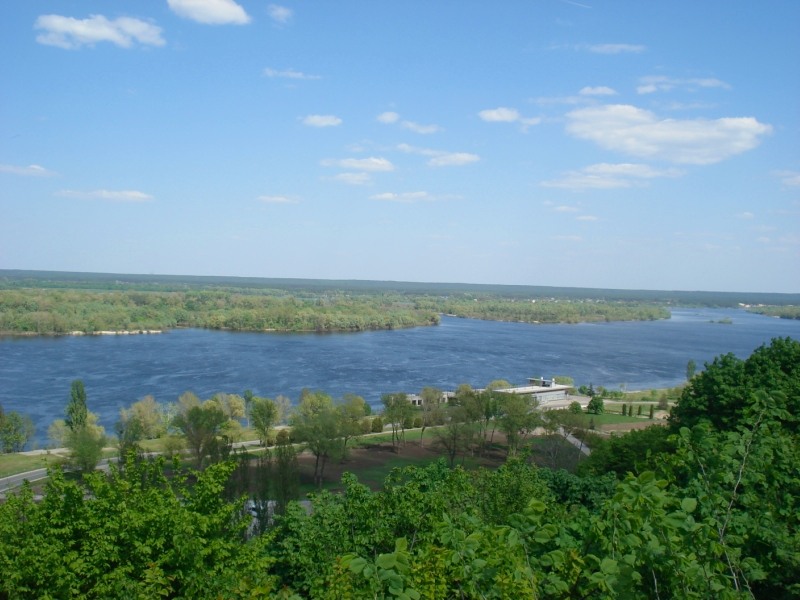 Петербурзький період
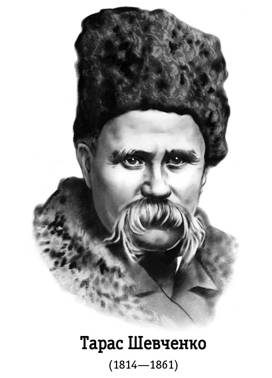 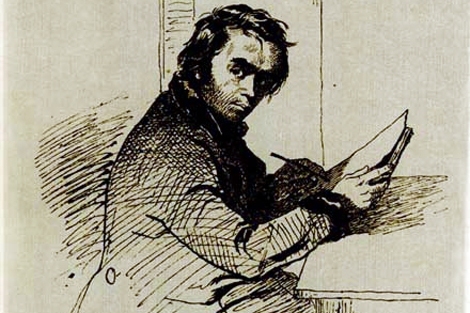 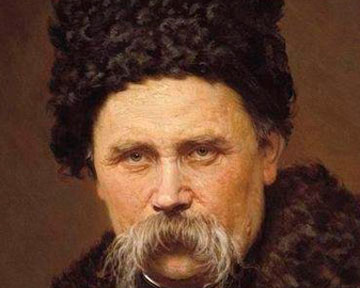 У 1831 році сімнадцятирічний Шевченко приїздить до Петербурга, куди було переведено Енгельгардта.
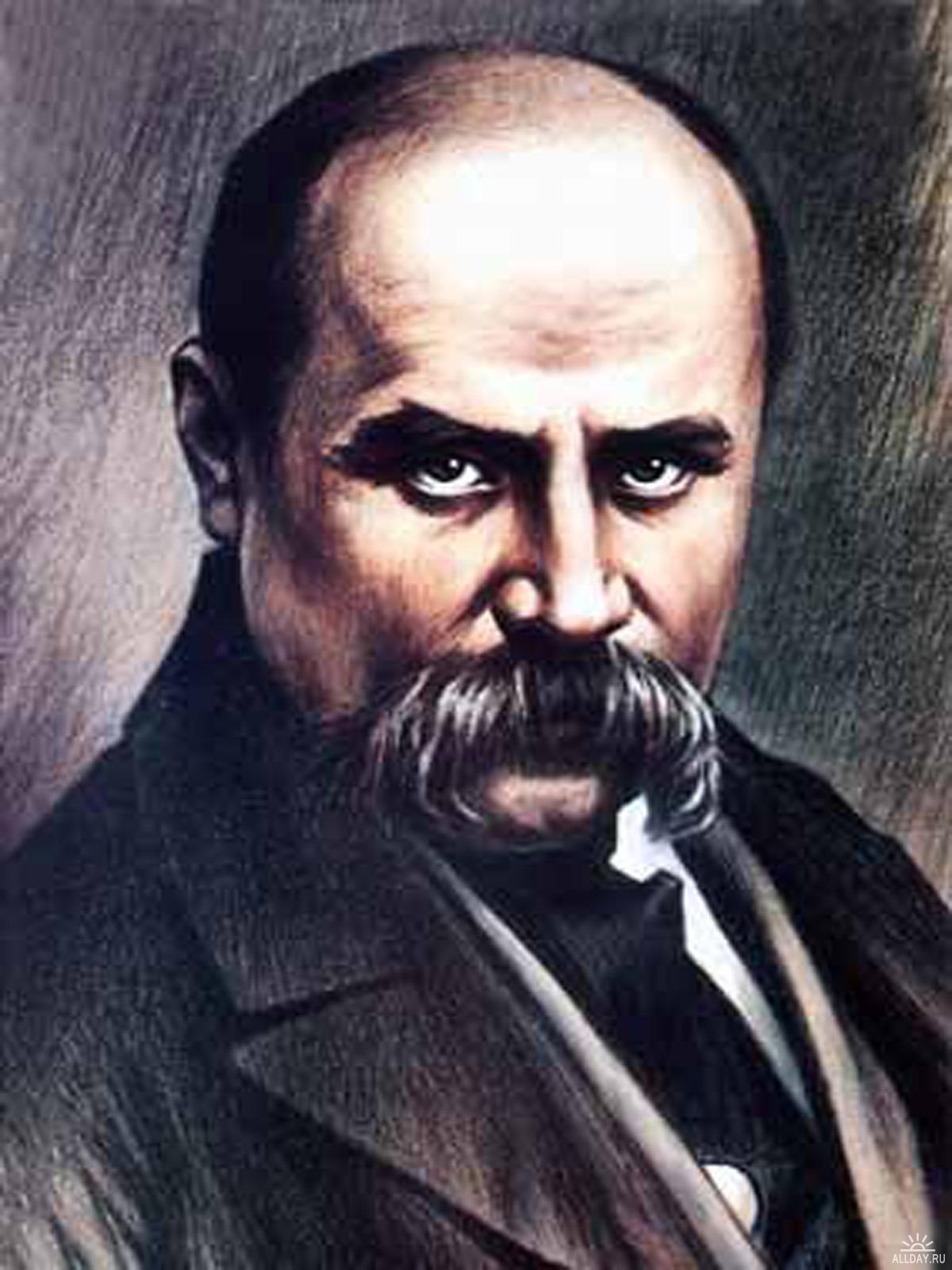 У 1832 році Енгельгардт законтрактував Шевченка на чотири роки Ширяєву - різних живописних справ майстру.
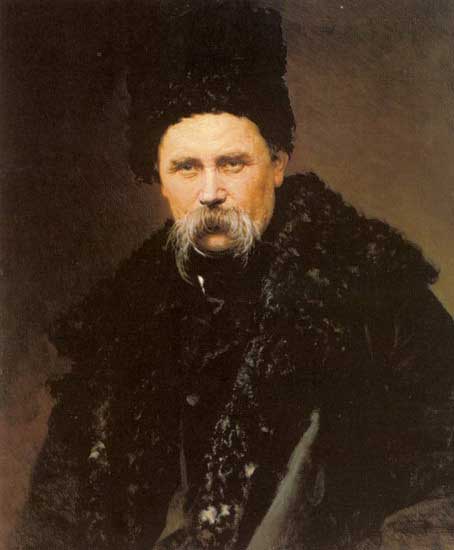 У 1836 році Шевченко у складі артилерії Ширяєва розписує театр у Петербурзі.
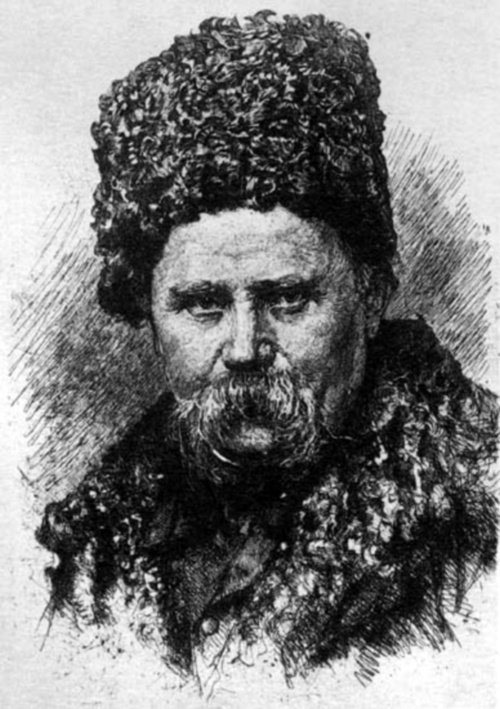 У цьому ж році він знайомиться з учнем Академії мистецтв Іваном Сошенком. Пізніше відбувається знайомство художника-кріпака з Гребінкою, Григоровичем, Венеціановим, Жуковським, Брюлловим.
У лютому 1837 року Товариство заохочення художників дозволило Шевченкові (неофіційно) відвідувати навчальні класи.
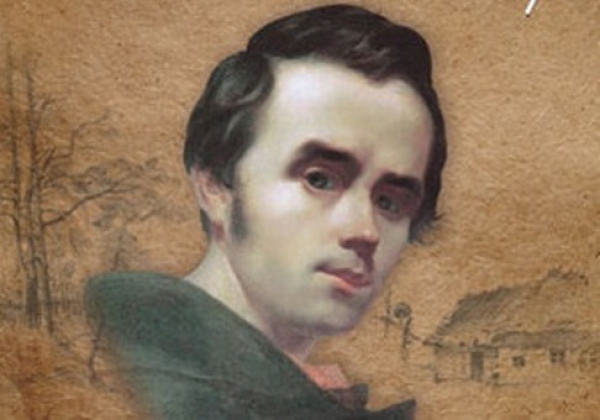 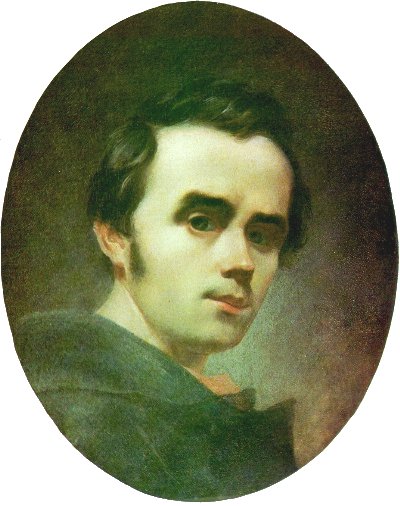 У квітні 1837 року Брюллов створює портрет Жуковського, який був розіграний у лотереї за 2500 карбованців. За ці гроші було викуплено Тараса Шевченка з кріпацтва. 25 квітня 1838 року на квартирі Брюллова йому була вручена Жуковським відпускна.
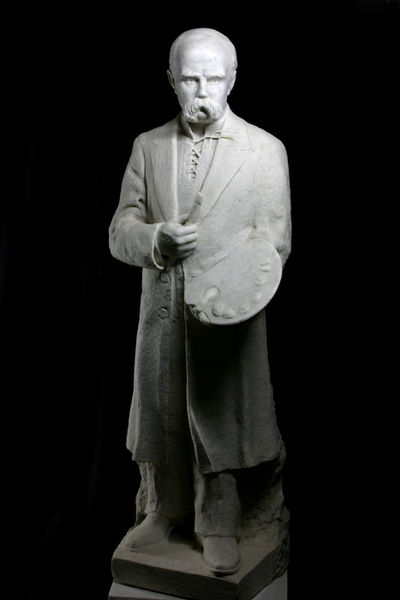 1832р. Енгельгардт законтрактовує Шевченка на чотири роки майстрові петербурзького малярного цеху В. Ширяєву. Разом із його учнями Шевченко бере участь у розписах Великого та інших петербурзьких театрів.
Очевидно, 1835р. з Шевченком познайомився учень Академії мистецтв І. Сошенко. Він робить усе, щоб якось полегшити його долю: знайомить з Є. Гребінкою і конференц-секретарем Академії мистецтв В. Григоровичем, який дозволяє Шевченкові відвідувати рисувальні класи Товариства заохочування художників (1835).
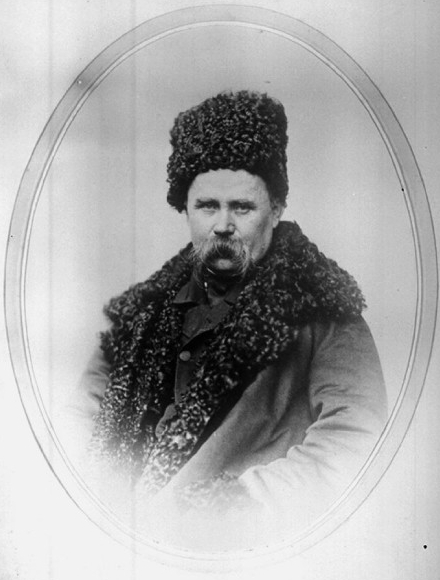 Згодом відбувається знайомство Шевченка з К. Брюлловим і В. Жуковським. Вражені гіркою долею талановитого юнака, вони 1838р. викуплять його з кріпацтва.
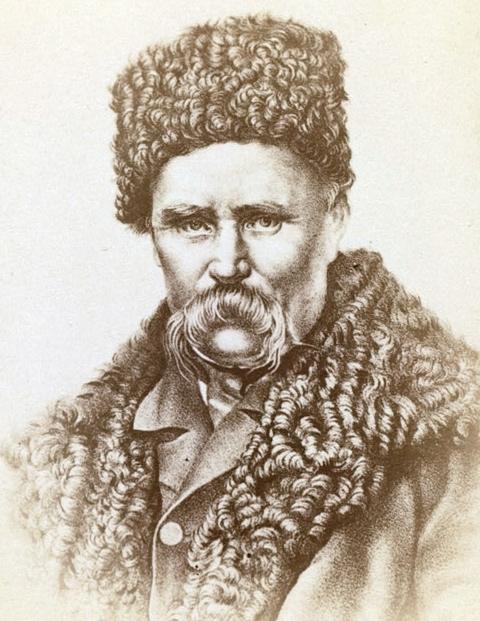 21 травня 1838р. Шевченка зараховують стороннім учнем Академії мистецтв. Він навчається під керівництвом К. Брюллова, стає одним з його улюблених учнів, одержує срібні медалі (за картини “Хлопчик-жебрак, що дає хліб собаці” (1840), “Циганка-ворожка” (1841), “Катерина” (1842). Успішно працює він і в жанрі портрета (портрети М. Луніна, А. Лагоди, О. Коцебу та ін., автопортрети).
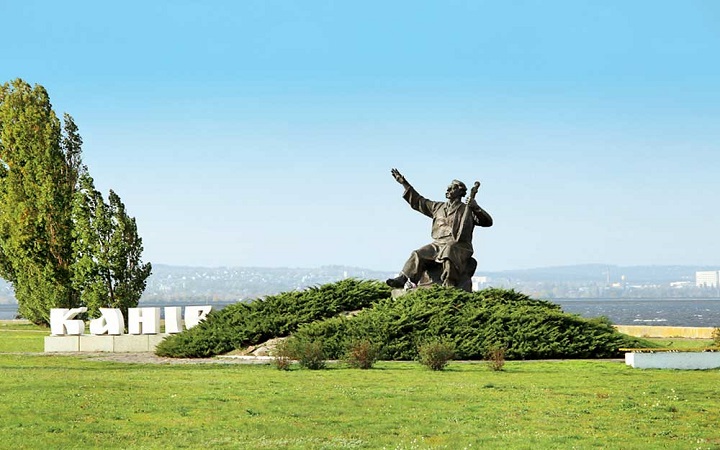 Вірші Шевченко почав писати ще кріпаком, за його свідченням, у 1837р. З тих перших поетичних спроб відомі тільки вірші “Причинна” і “Нудно мені, тяжко — що маю робити” (належність останнього Шевченкові не можна вважати остаточно доведеною).
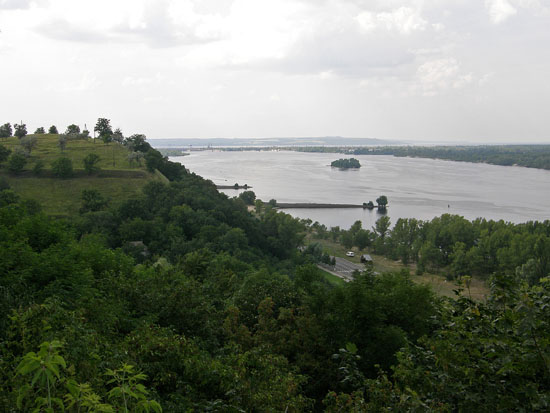 Пробудженню поетичного таланту Шевченка сприяло, очевидно, знайомство його з творами українських поетів (Котляревського та романтиків). Кілька своїх поезій Шевченко у 1838р. віддав Гребінці для публікації в українському альманасі “Ластівка”. Але ще до виходу “Ластівки” (1841) 18 квітня 1840р. з'являється перша збірка Шевченка — “Кобзар”.
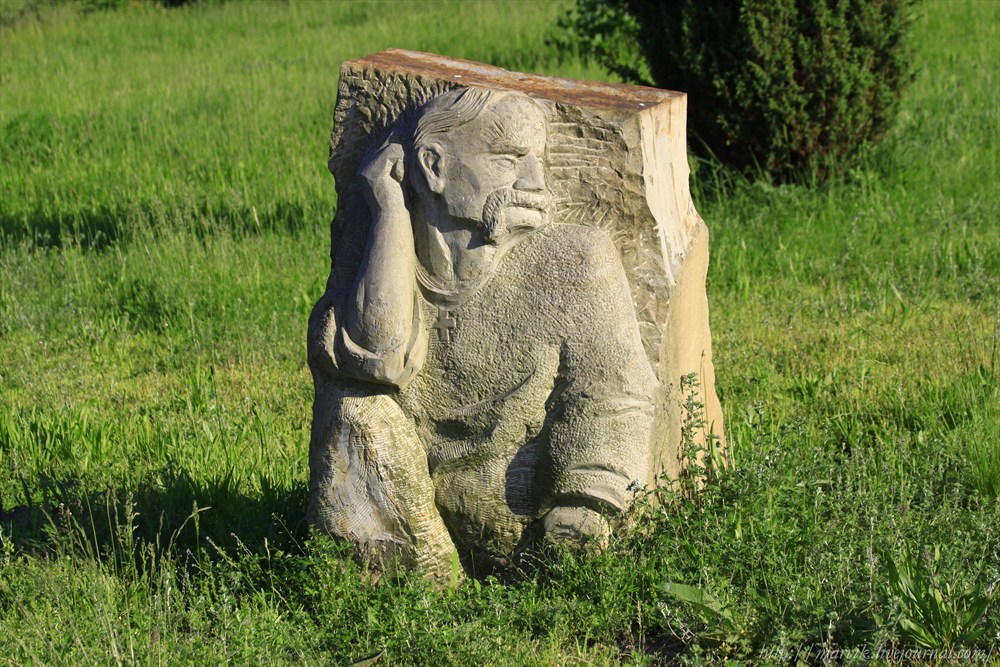 Це була подія величезного значення не тільки в історії української літератури, а й в історії самосвідомості українського народу.
Хоча “Кобзар” містив лише вісім творів (“Думи мої, думи мої”, “Перебендя”, “Катерина”, “Тополя”, “Думка”, “До Основ'яненка”, “Іван Підкова”, “Тарасова ніч”), вони засвідчили, що в українське письменство прийшов поет великого обдаровання.
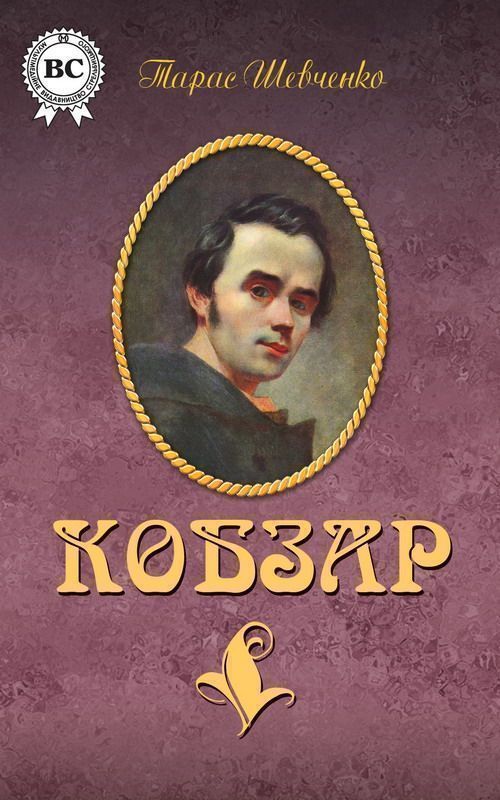 Враження, яке справили “Кобзар” і твори, надруковані в “Ластівці”, підсилилося, коли 1841р. вийшла історична поема Шевченка “Гайдамаки” (написана в 1839 — 1841 рр.).
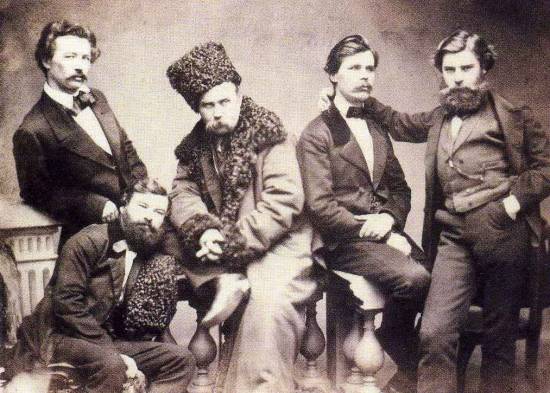 Поема присвячена Коліївщині — антифеодальному повстанню 1768р. на Правобережній Україні проти польської шляхти. Вона перейнята пафосом визвольної боротьби, містить алюзії, що допомагали читачеві усвідомити її сучасний соціально-політичний підтекст. Не випадково в умовах революційної ситуації в Росії “Гайдамаки” опубліковано 1861р. в російському перекладі в журналі “Современник”.
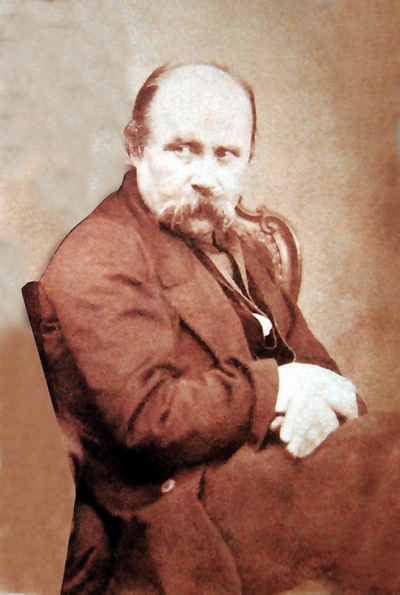 Критичні відгуки на “Кобзар” і “Гайдамаків” були, за окремими винятками, позитивними. Майже всі рецензенти визнали поетичний талант Шевченка, хоча деякі з консервативних журналів докоряли поетові, що він пише українською мовою (“Сын Отечества”, “Библиотека для чтения”). Особливо прихильною була рецензія на “Кобзар” у журналі “Отечественные записки”, критичним відділом якого керував В. Бєлінський.
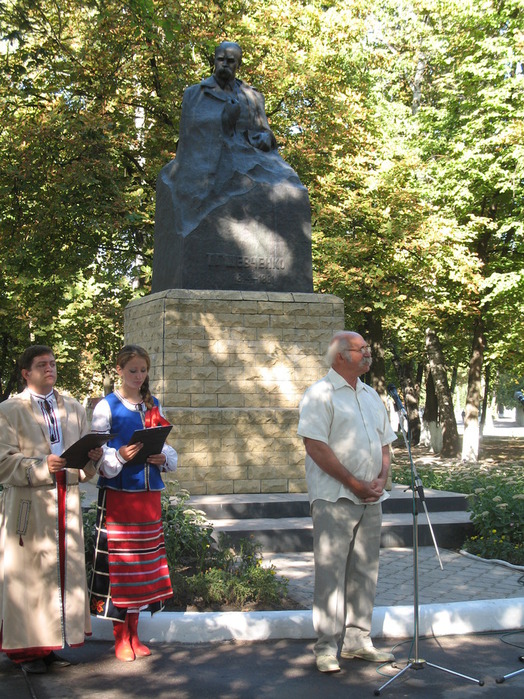 Навчаючись в Академії мистецтв і маючи твердий намір здобути професійну освіту художника, Шевченко, проте, дедалі більше усвідомлює своє поетичне покликання. 1841р. він пише російською мовою віршовану історичну трагедію “Никита Гайдай”, з якої зберігся лише уривок.
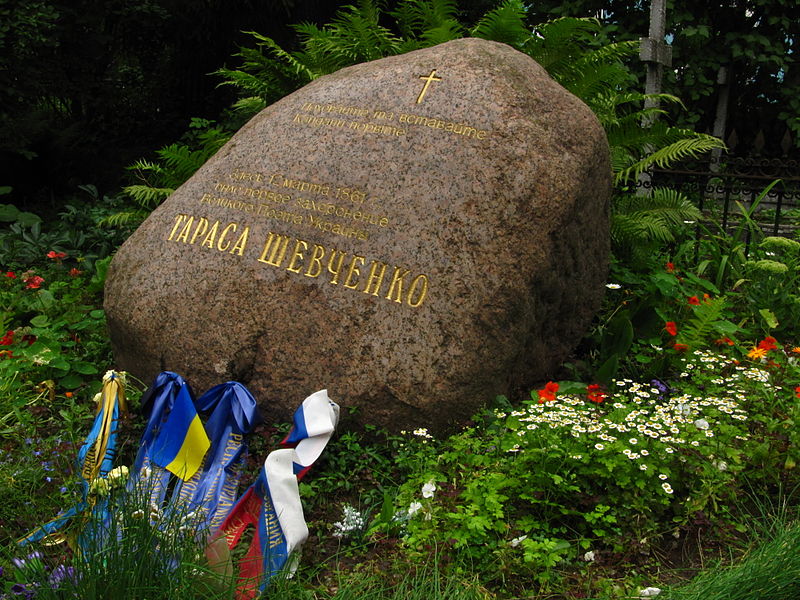 Могила на Смоленському кладовищі Санкт-Петербурга.
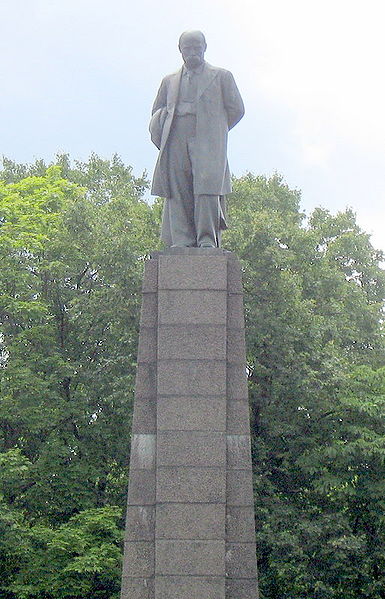 Пам'ятник на могилі Тараса Шевченка.
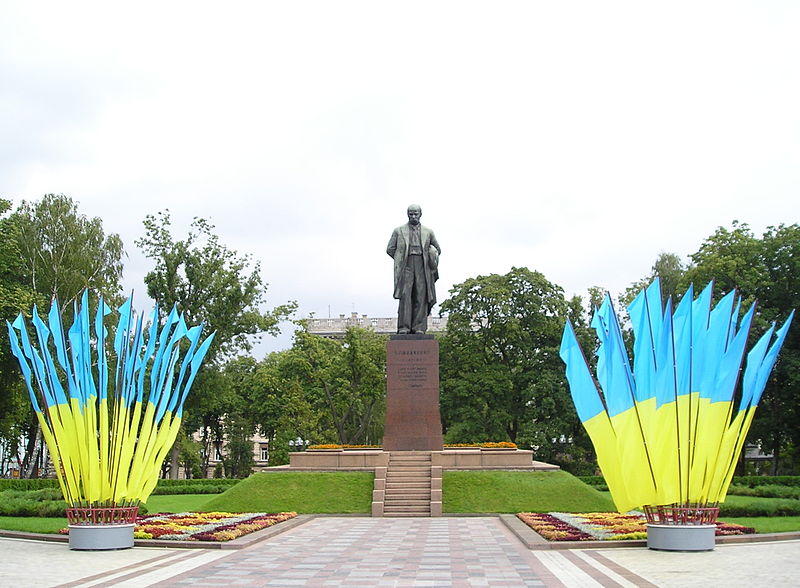 Пам'ятник Кобзареві в Києві.
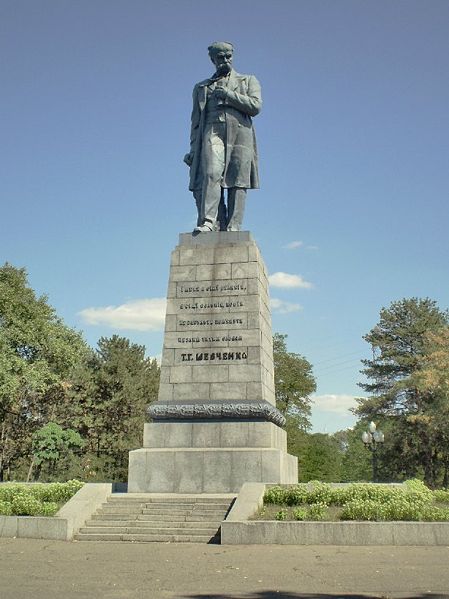 Пам'ятник Тарасу Григоровичу Шевченку у Дніпропетровську.
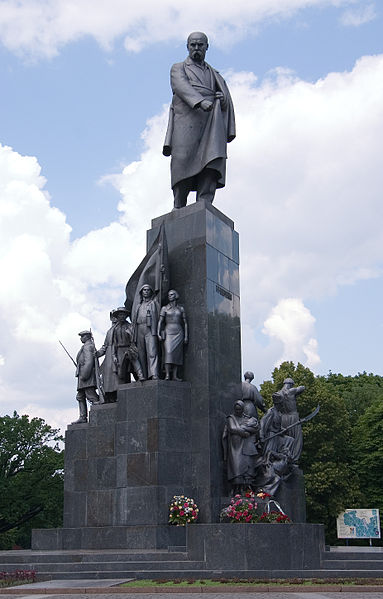 Харківський пам'ятник Кобзарю вважається одним з кращих в світі.
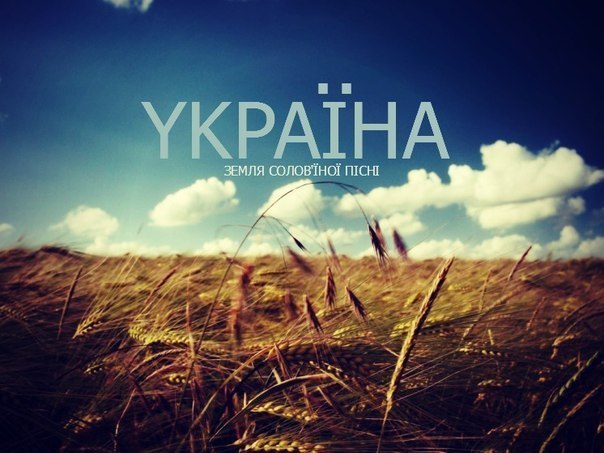